Lecture 25: Constructors, Destructors, Member Functions and Memory Management
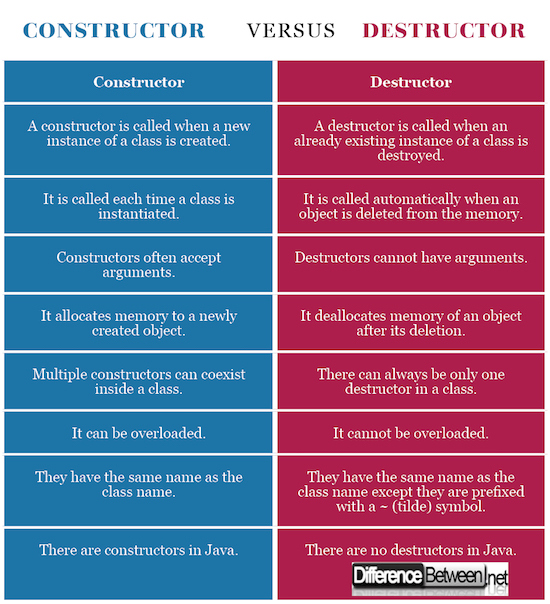 Topics:
ConstructorsDestructorsThe New Operator
Function Overloads
Operator Overloading
Example
Resources:
TutorialsPoint: C++ Class Constructors
GeeksFor Geeks: Constructors in C++
Summary
Constructors/Destructors: 
An instance of an object is created by invoking a constructor.
Function overloads with default arguments can be used to combine the default constructor with constructors that take arguments.
The destructor is automatically called when the object goes out of scope.
To avoid memory leaks, any time the new operator is invoked to create an object, the delete operator must be explicitly invoked.
Significant New Reserved Words:
New: allocates memory as in C; used to create objects using pointers.
Significant New Functionality/Terminology:
Function Overloads: a function can have multiple versions as long as the arguments for each version are different.
Function Resolution: when the type of the arguments do not match any specific prototype exactly, the compiler will use built-in casting rules (see previous lectures in C) to decide which function can be called.
 Function Ambiguity: sometimes the choice of function is ambiguous, in which case the compiler throws an error.
Summary
Operator Overloading: 
You can define the behavior of most operators in C++, including math operators (“+”) and even array indexing.
Use the operator keyword:
Toaster operator + (Toaster const &obj);
Toaster operator - (Toaster const &obj);
Be careful not create memory leaks by returning copies of objects that are not destructed.
Also be careful not to create conversion problems by providing the appropriate cast methods.
Significant New Reserved Words and Syntax:
Operator: indicates an operator overload method.
Call By Reference using “&”: call by reference, but lets the compiler do all the heavy lifting since it looks like call by value. Value of an argument can be changed in the calling method because it is call by reference.